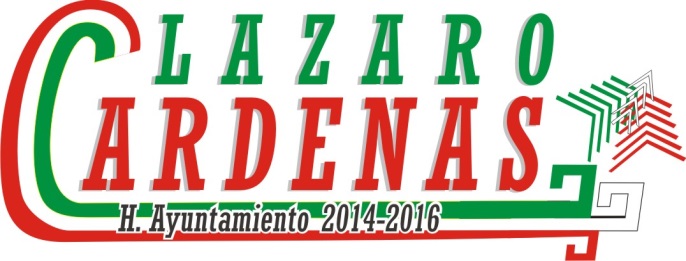 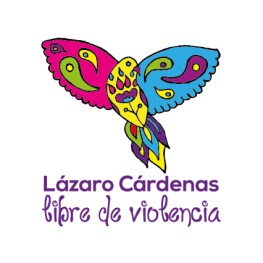 PROYECTO: LÁZARO CÁRDENAS  
«POR UNA CULTURA LIBRE DE VIOLENCIA»
Nombre Presidente Municipal: C. Addiel Lubin Mejia Hernandez
Municipio: Lázaro Cárdenas, Tlaxcala.
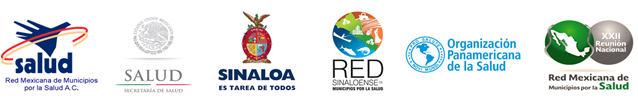 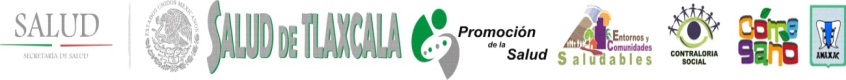 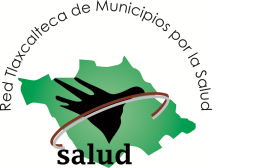 DATOS GENERALES DEL MUNICIPIO
Municipio: Lázaro Cárdenas, Tlaxcala.  		
Entidad federativa: Tlaxcala

El municipio cuenta con 2,769 habitantes, de los cuales 559 son adolescentes, siendo una amplia zona de bosques de coníferas propias para deportes de montaña. La principal actividad radica en la agricultura.
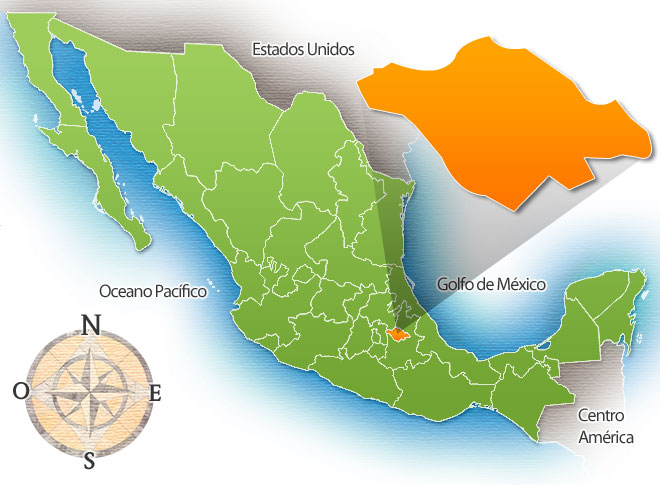 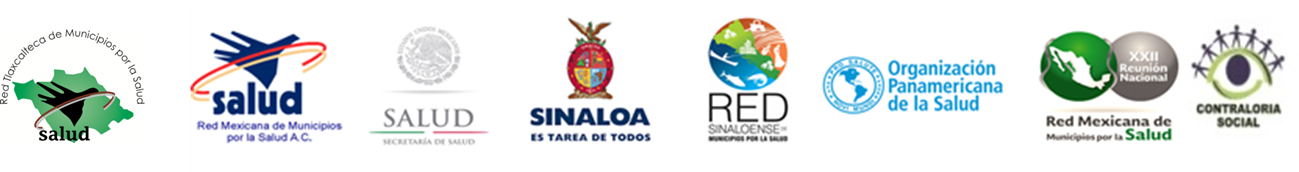 ANTECEDENTES O PROBLEMÁTICA QUE DA ORIGEN AL PROYECTO:

De acuerdo a los datos obtenidos en la Jurisdicción 2 de Huamantla, la violencia es una problemática de salud pública que se ha agudizado en el Municipio de Lázaro Cárdenas, las causas multifactoriales que van desde el ámbito personal, familiar hasta al contexto en que viven los jóvenes del Municipio requieren de su intervención para generar un entorno saludable.
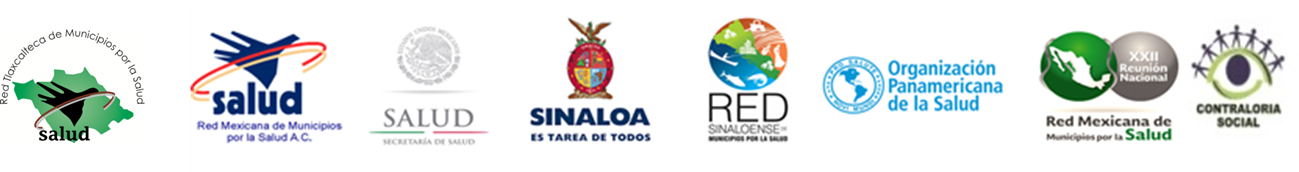 OBJETIVO DEL PROYECTO
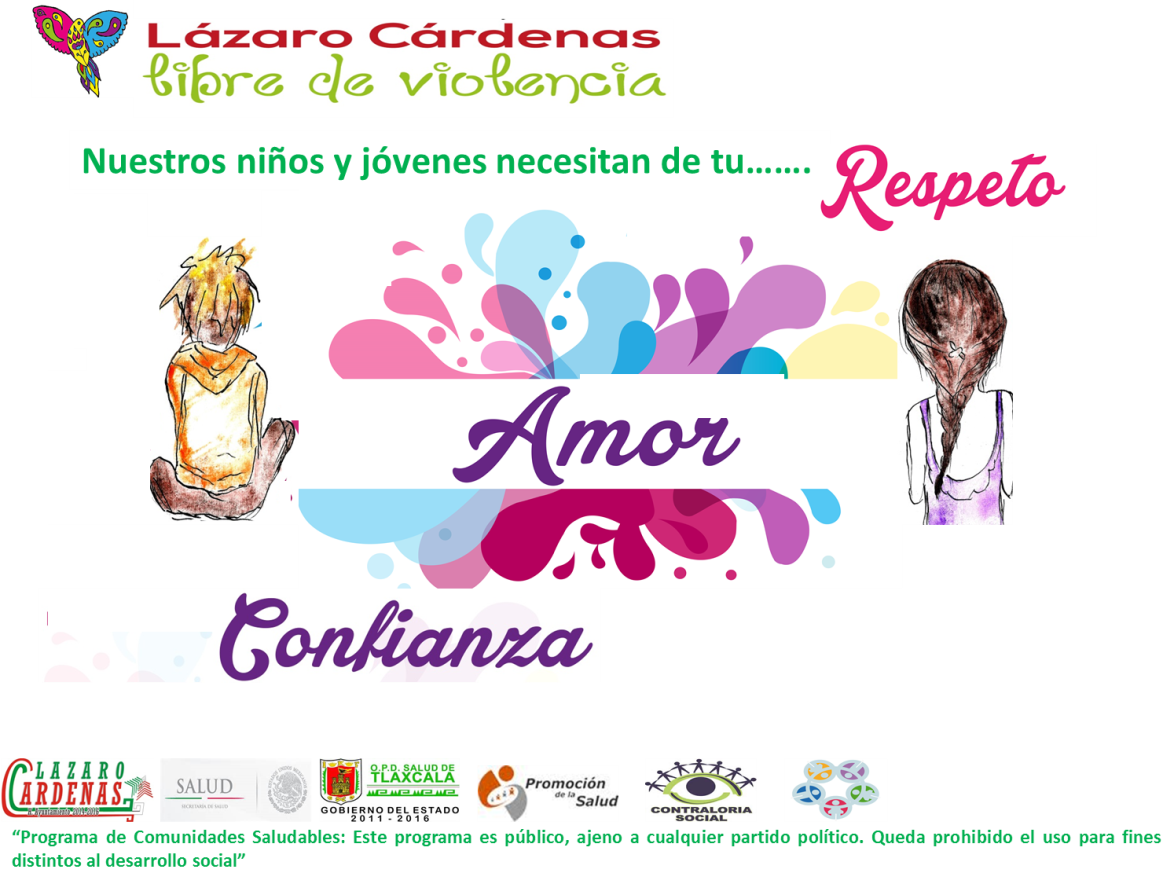 Fomentar valores entre los jóvenes  de 15 a 18 años valores de respeto, tolerancia, compañerismo y fraternidad entre sus iguales y el entorno que les rodea, mediante el desarrollo de habilidades y capacidades que les permitan prevenir y erradicar situaciones de violencia en la comunidad de Lázaro Cárdenas.
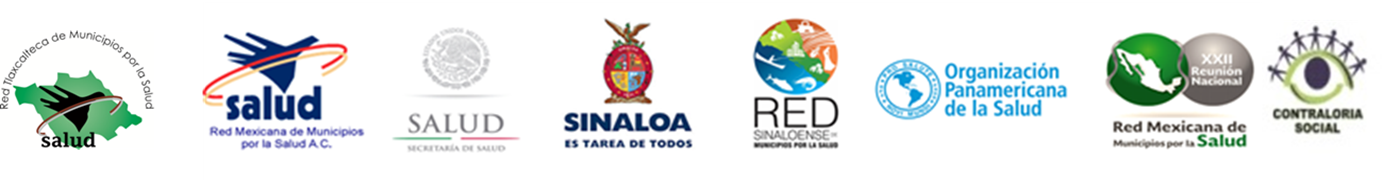 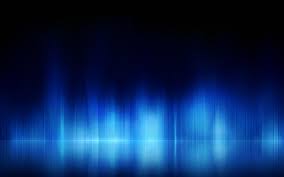 ACTIVIDADES DESARROLLADAS
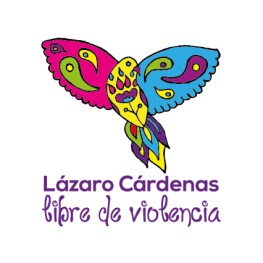 9 Talleres
TALLERES
10 Pláticas
PLÁTICAS
«Promoción y difusión de las actividades del proyecto»
1 Campaña
CAMPAÑA
1 Macro Convivencia ,  1 Ralli deportivo
EVENTOS DE CONVIVENCIA
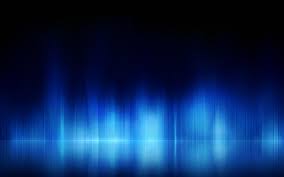 TALLERES
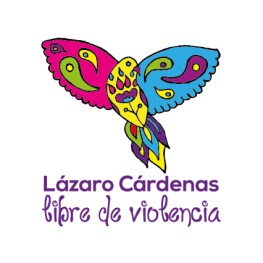 Objetivo General:

Conocer e identificar los diferentes factores promotores de violencia, a fin de promover relaciones sanas, basadas en el respeto y la confianza.
TALLERES
Participación:

Alumnos de CECYTE, Escuela Secundaria Técnica.
H. Ayuntamiento.
MEMORIA FOTOGRÁFICA
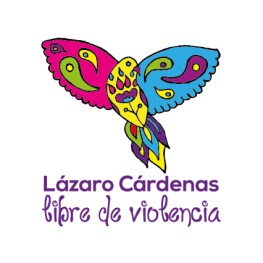 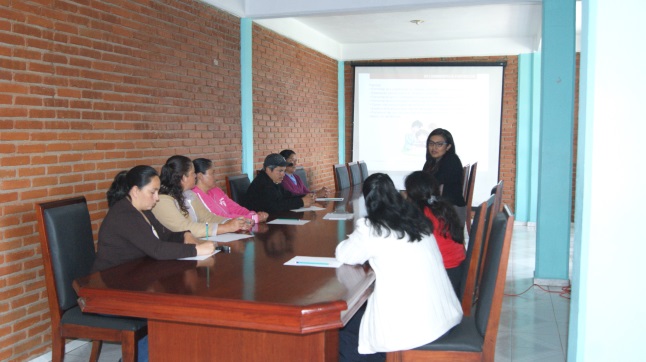 TALLERES
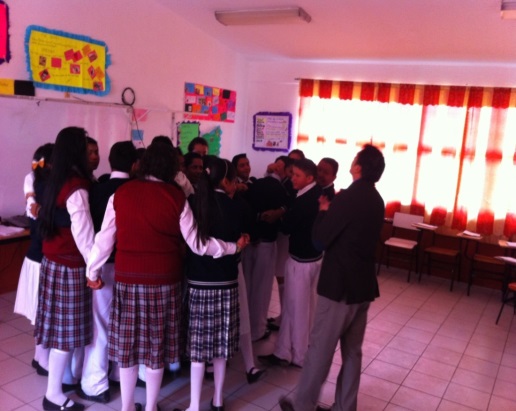 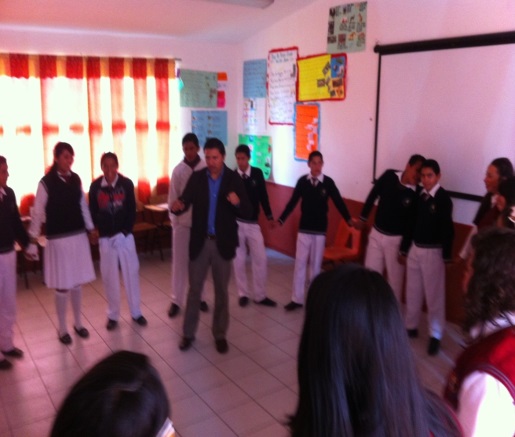 MEMORIA FOTOGRÁFICA
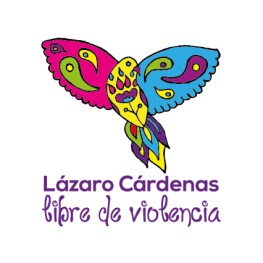 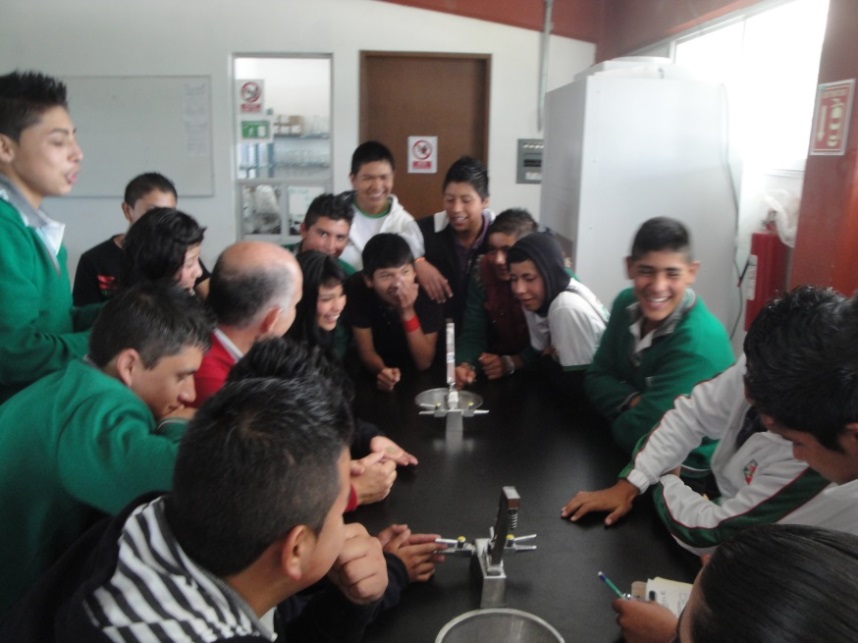 TALLERES
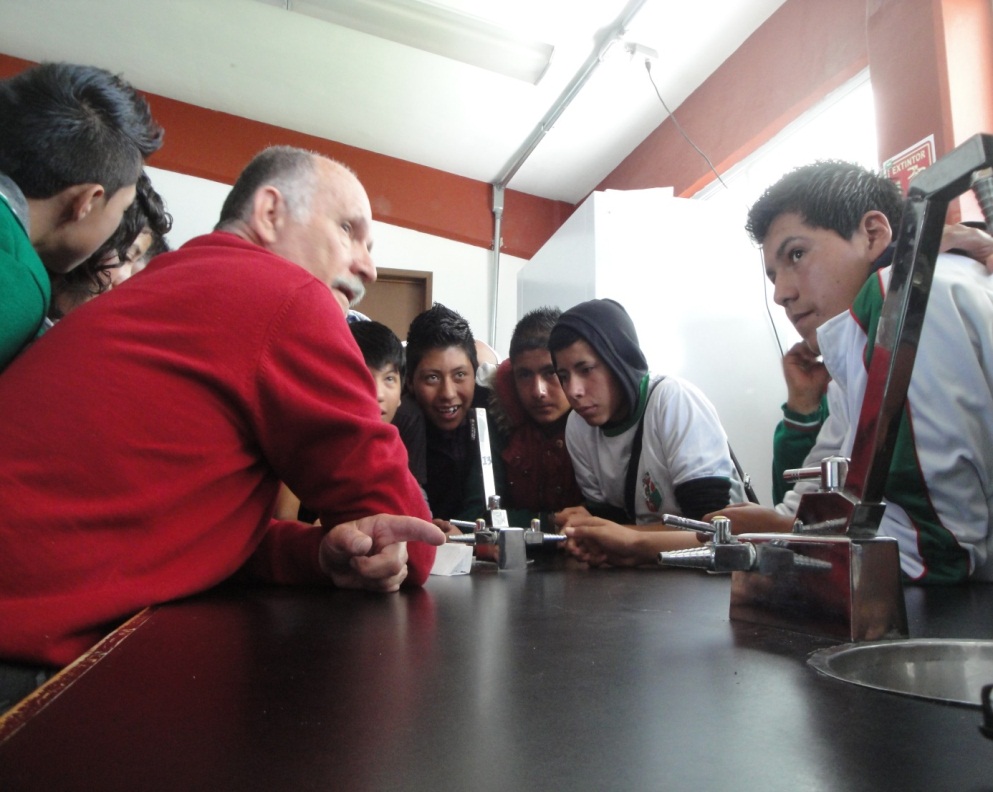 MEMORIA FOTOGRÁFICA
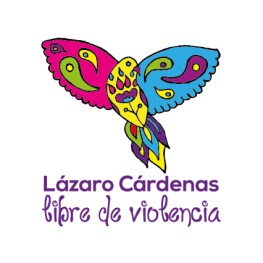 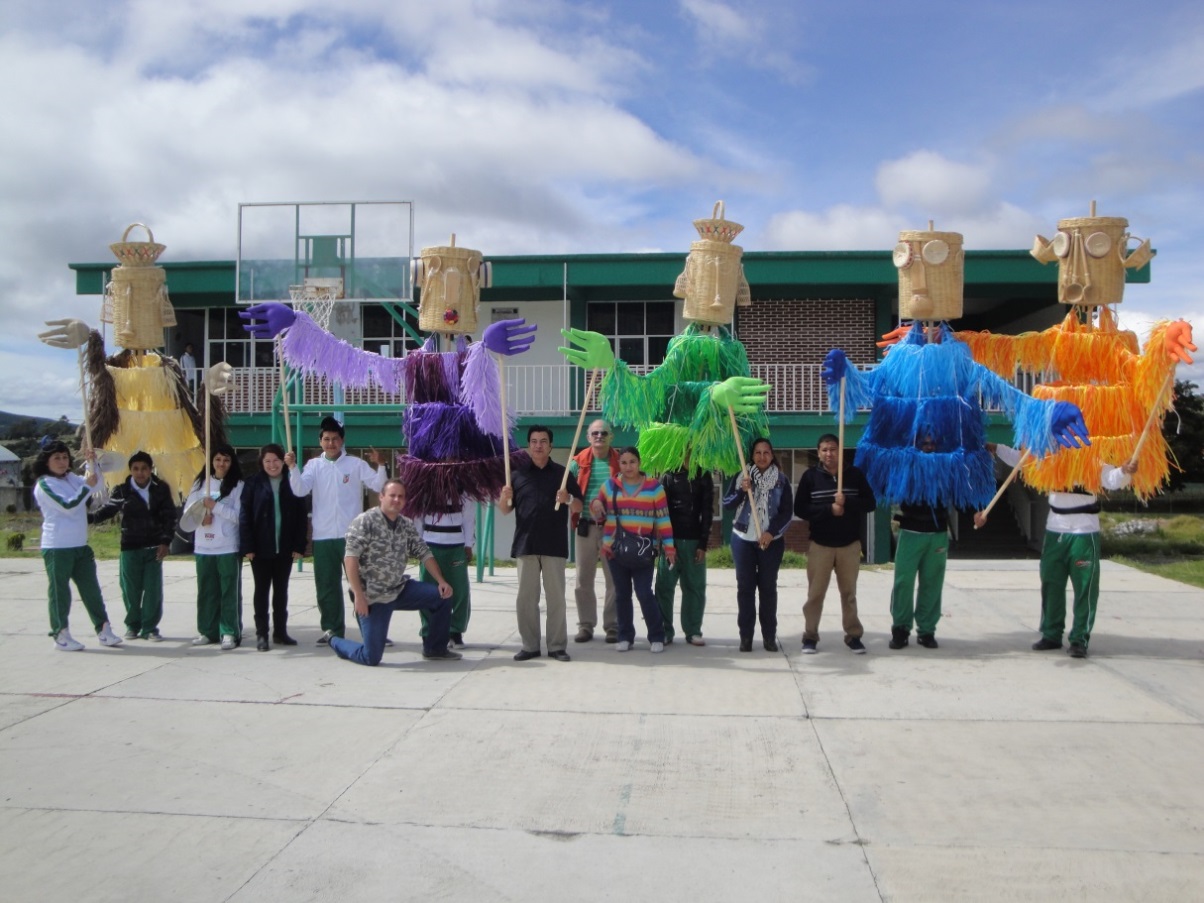 TALLERES
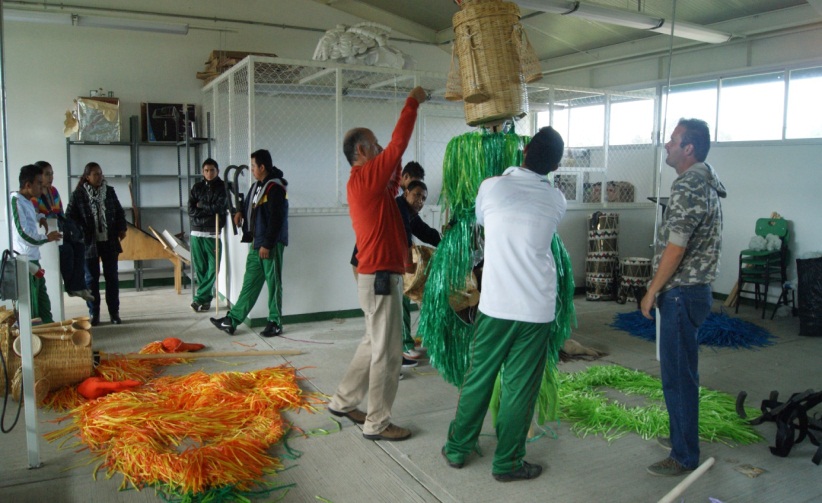 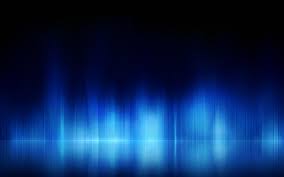 10 PLÁTICAS
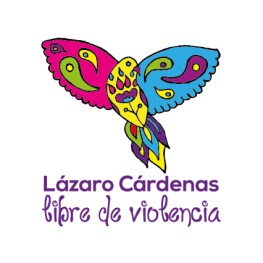 Objetivo General:

Dar a conocer las actividades y resultados, así como capacitar a jóvenes y lograr desde los núcleos familiares las competencias sociales necesarias para fomentar la sana convivencia en las diferentes dinámicas sociales.
PLÁTICAS
Participación:

Alumnos y padres de familia de la Secundaria Lázaro Cárdenas, y CECYTE
MEMORIA FOTOGRÁFICA
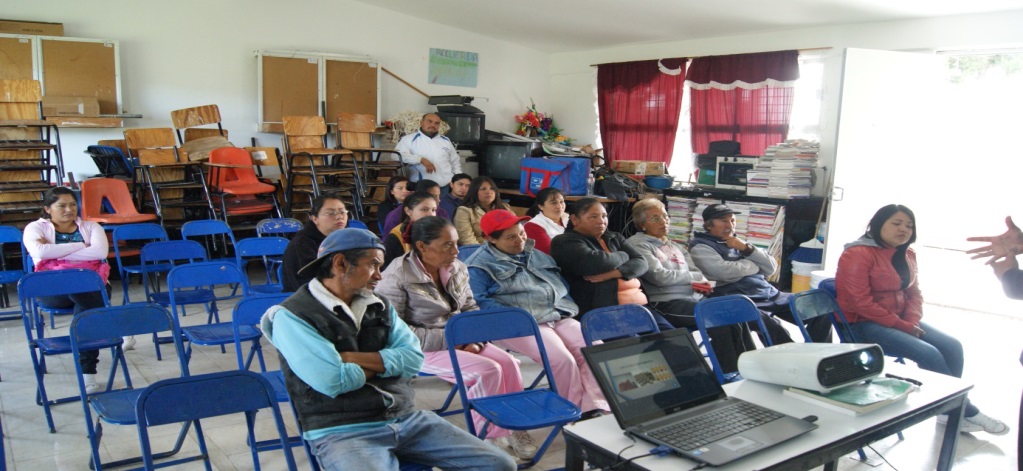 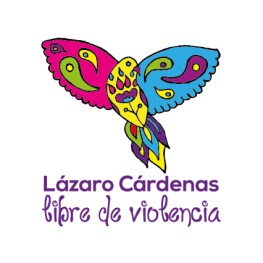 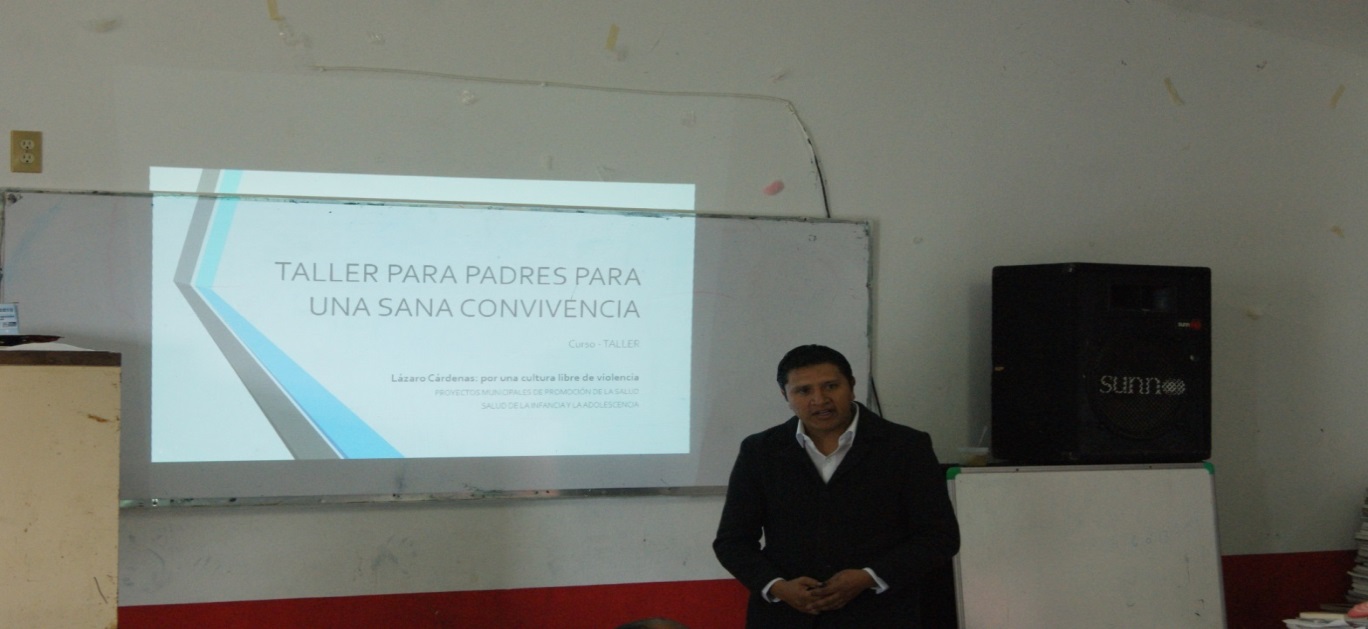 PLÁTICAS
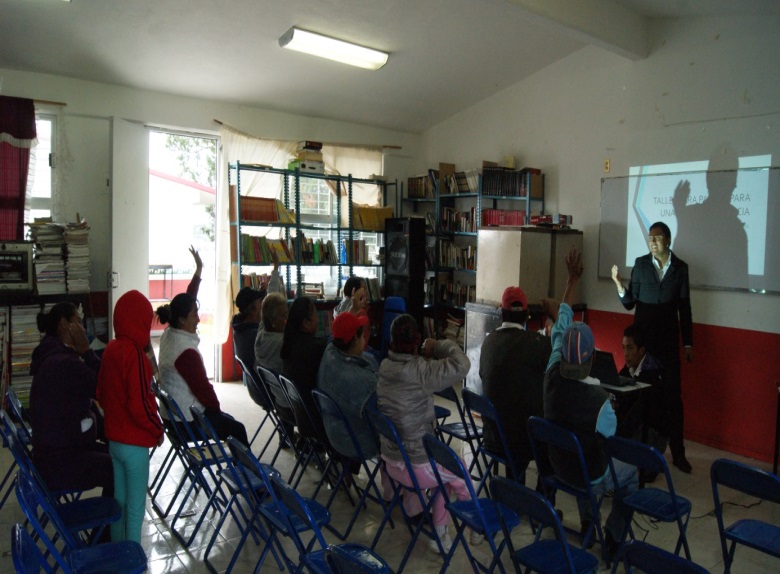 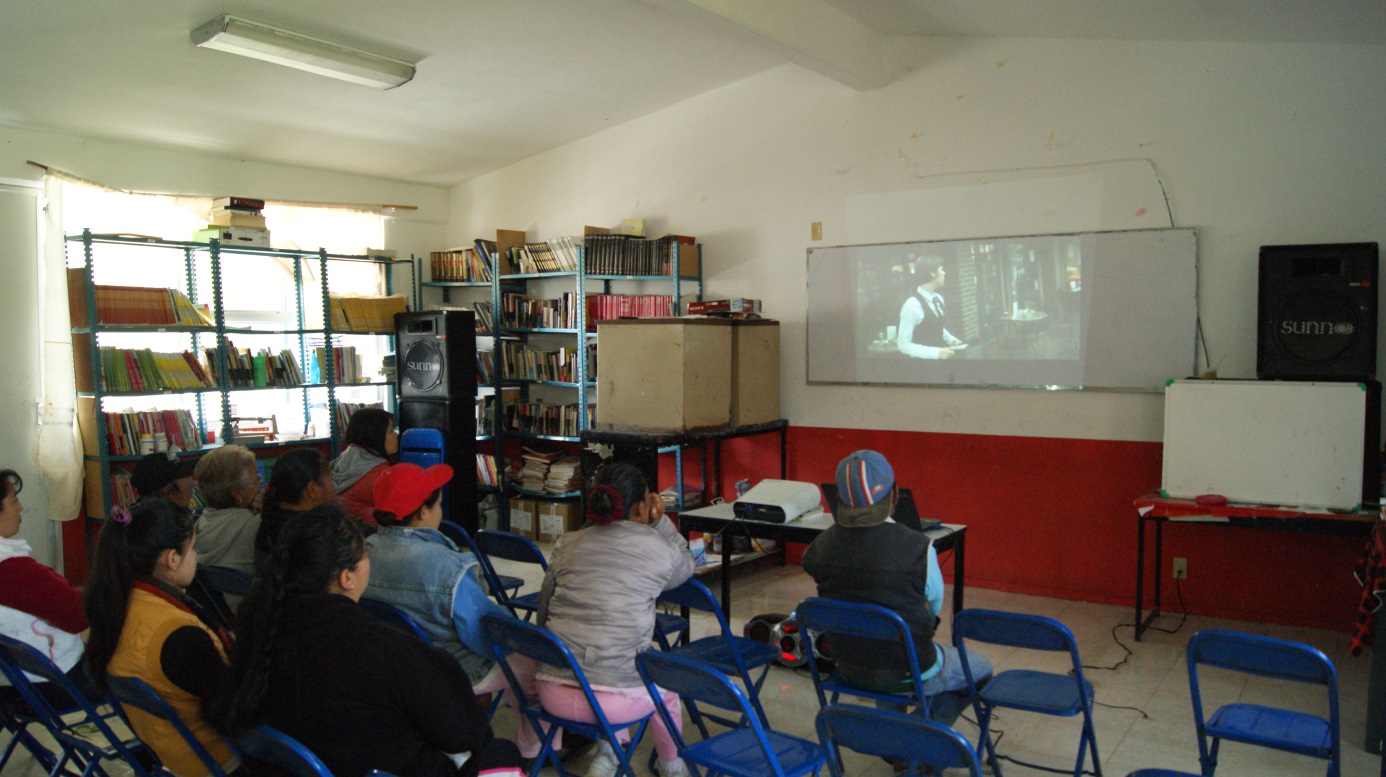 MEMORIA FOTOGRÁFICA
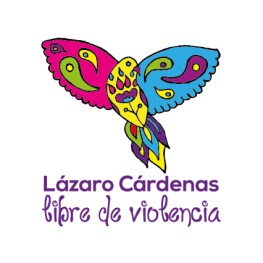 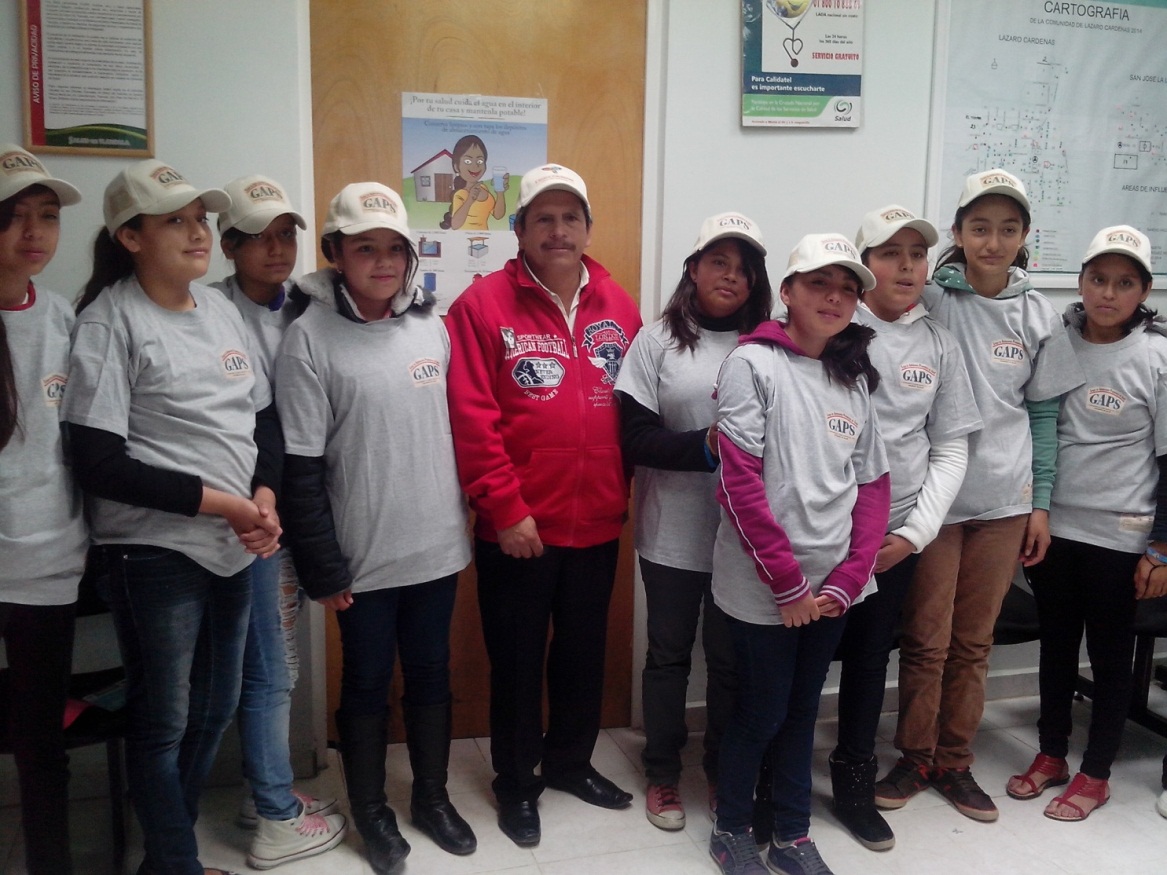 PLÁTICAS
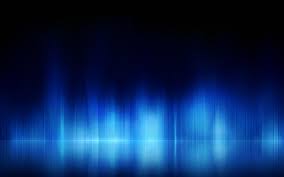 1 CAMPAÑA

«PROMOCIÓN Y DIFUSIÓN DE LAS ACTIVIDADES DEL PROYECTO»
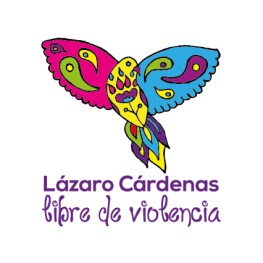 Objetivo General:

Realizar difusión mediante diversas actividades para concientizar a la población de la problemática que existe en el municipio y promover la participación de los ciudadanos en general dando mayor énfasis a los jóvenes de 15 a 18 años, en las actividades del proyecto LÁZARO CÁRDENAS: POR UNA CULTURA LIBRE DE VIOLENCIA.
CAMPAÑA
Participación:

Ciudadanos del Municipio.
MEMORIA FOTOGRÁFICA
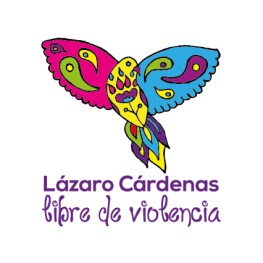 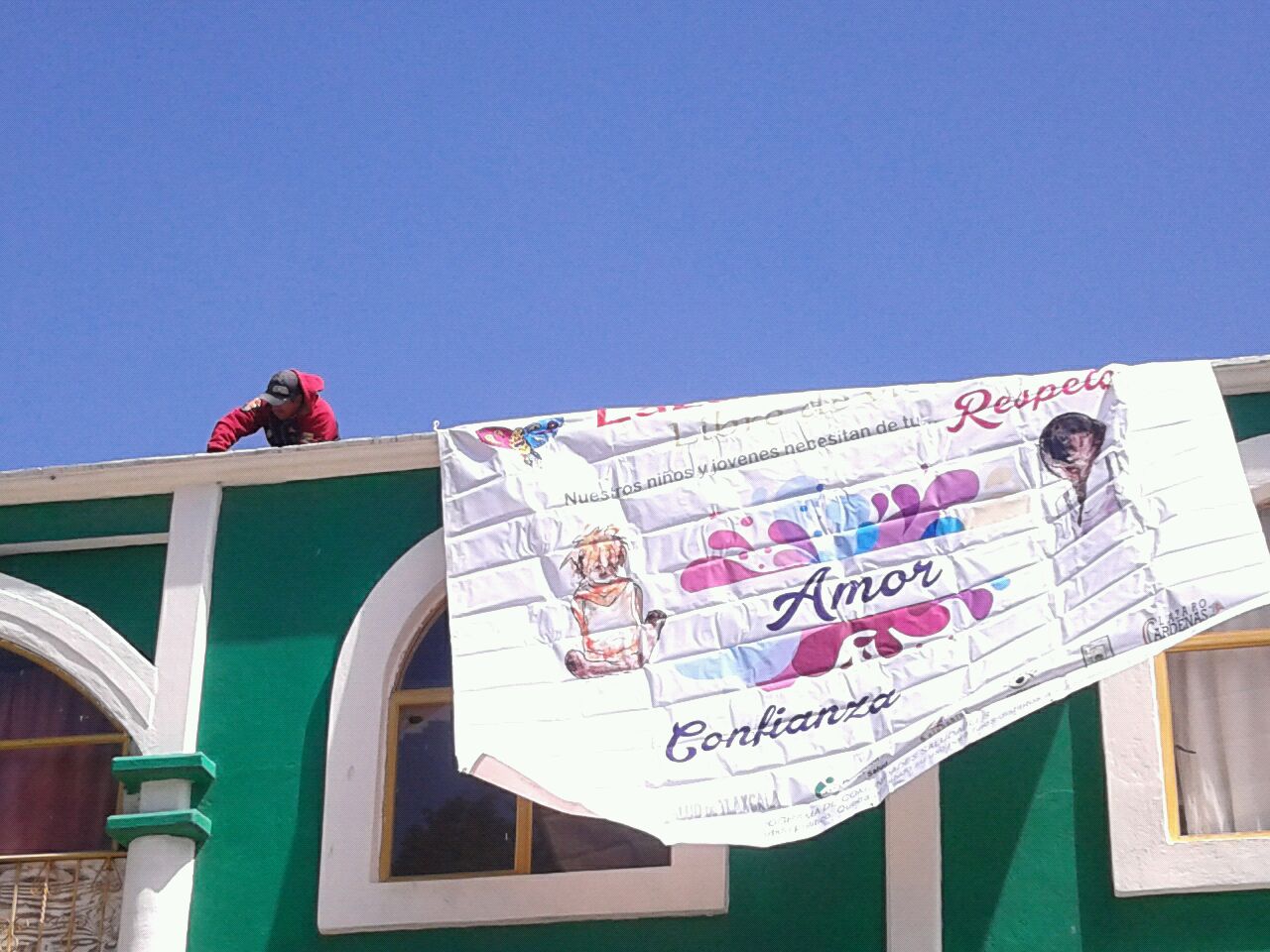 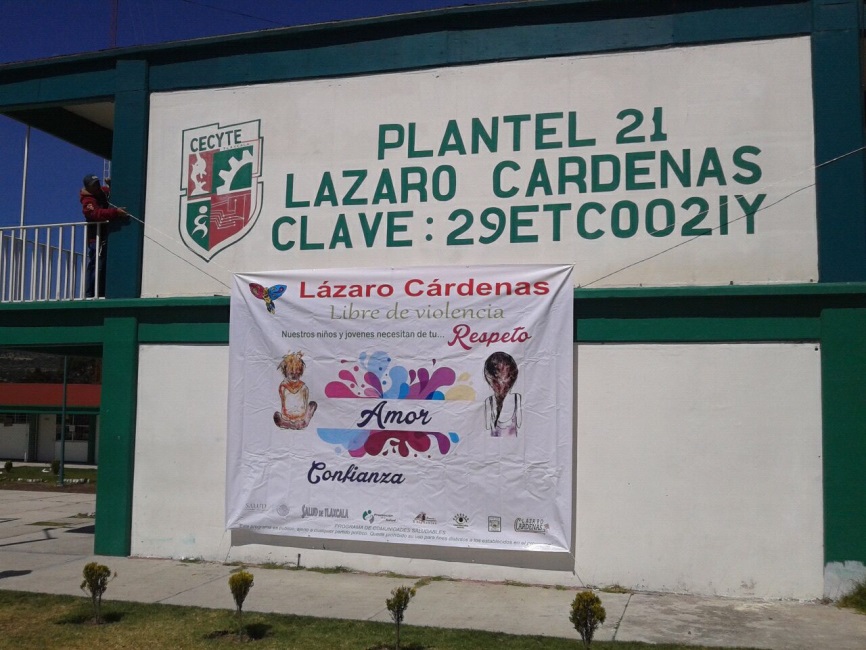 CAMPAÑA
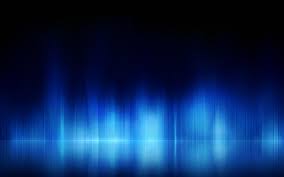 1 MACRO CONVIVENCIA, 
1 RALLI DEPORTIVO
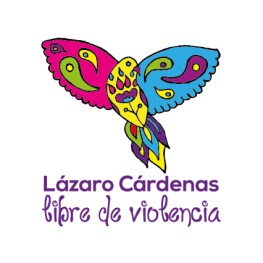 Objetivo General:

El objetivo es realizar  una dinámica y divertida que motive a los jóvenes a participar y al mismo tiempo este promoviendo una cultura libre de violencia. 
Así como una presentación cultural  de los trabajos realizados  a la ciudadanía en general para dar a conocer la temática del proyecto logrando hacer conciencia y mejorar la situación actual reduciendo la violencia en el municipio
Participación:

Jóvenes y Ciudadanos Del Municipio.
EVENTOS DE 
CONVIVENCIA
MEMORIA FOTOGRÁFICA
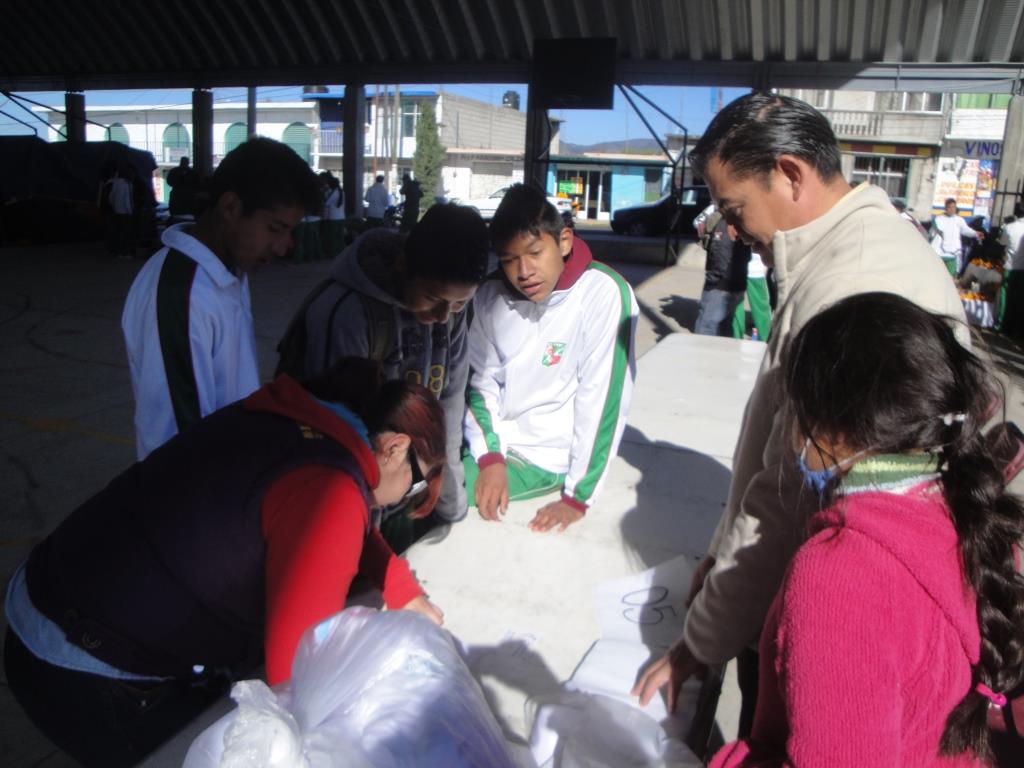 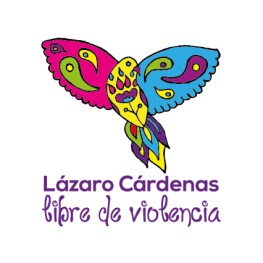 RALLI DEPORTIVO
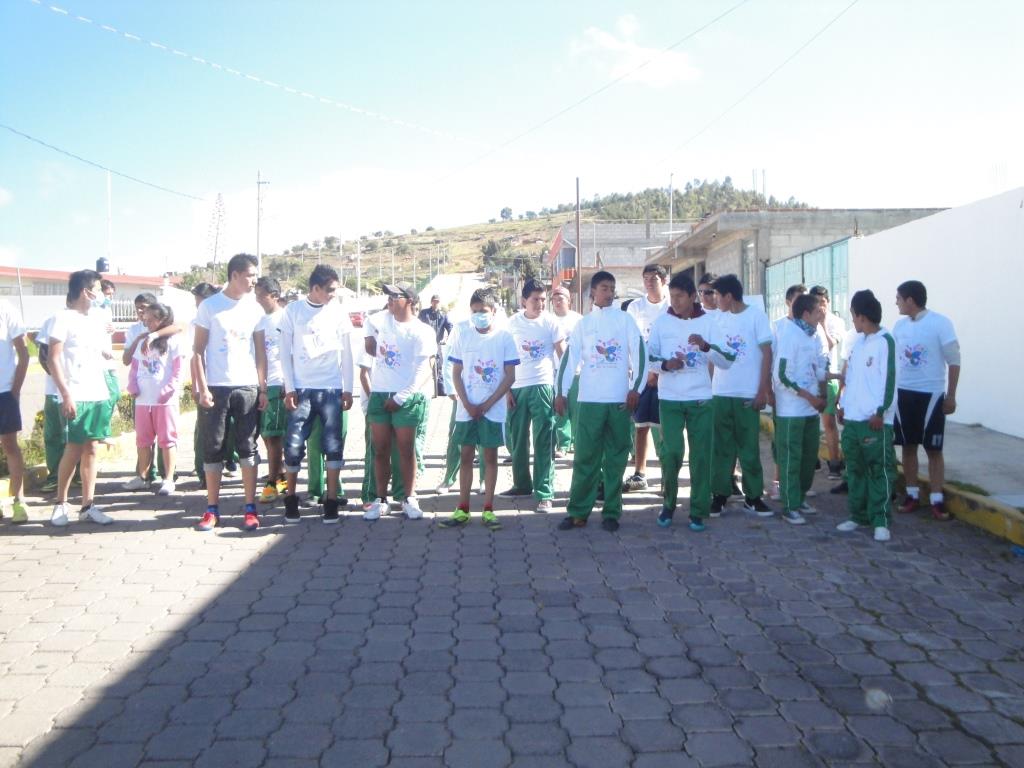 EVENTOS DE 
CONVIVENCIA
MEMORIA FOTOGRÁFICA
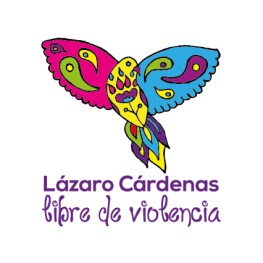 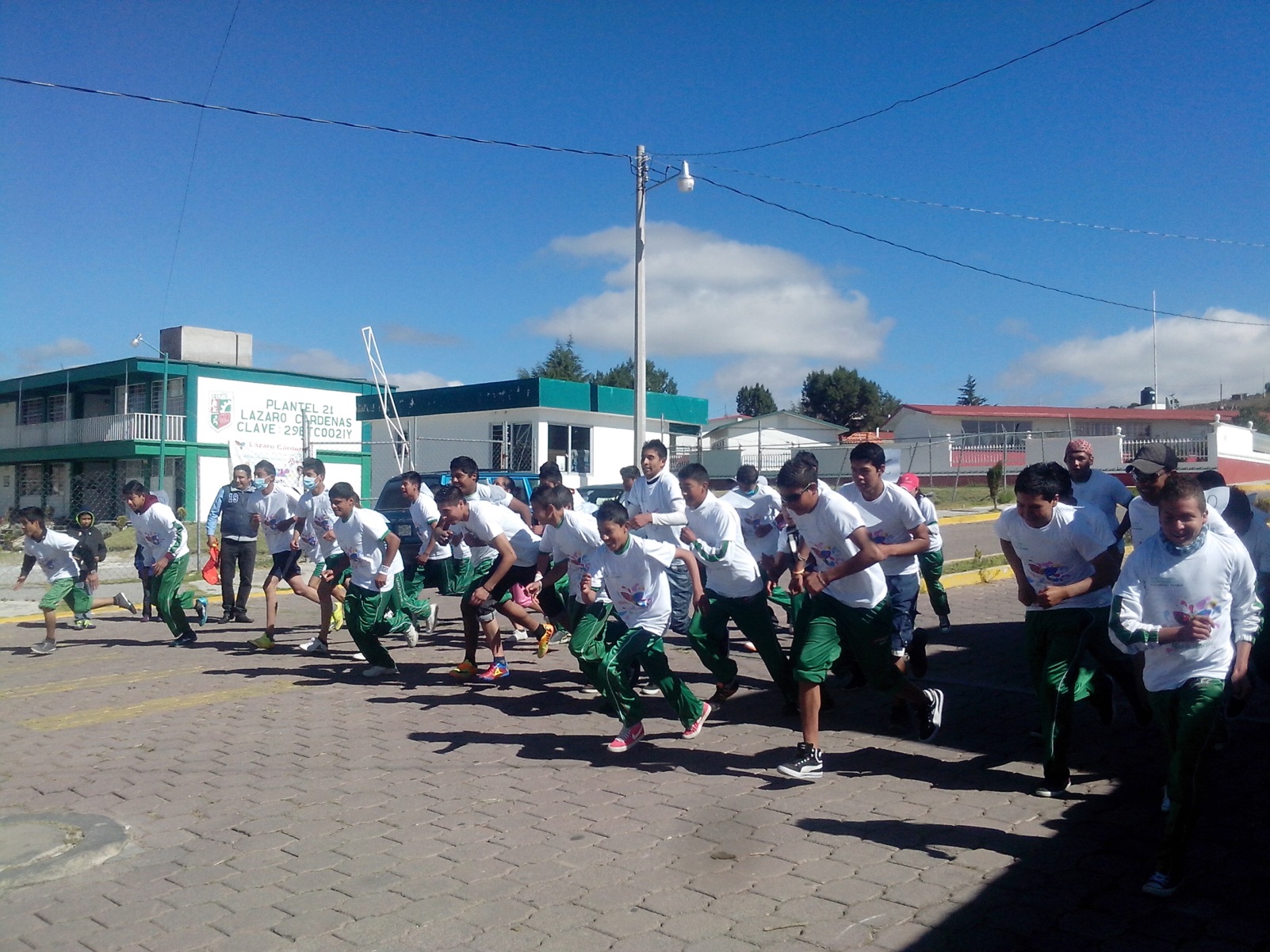 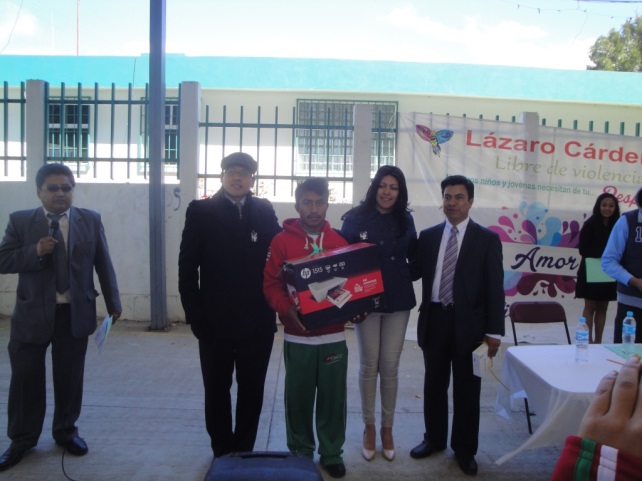 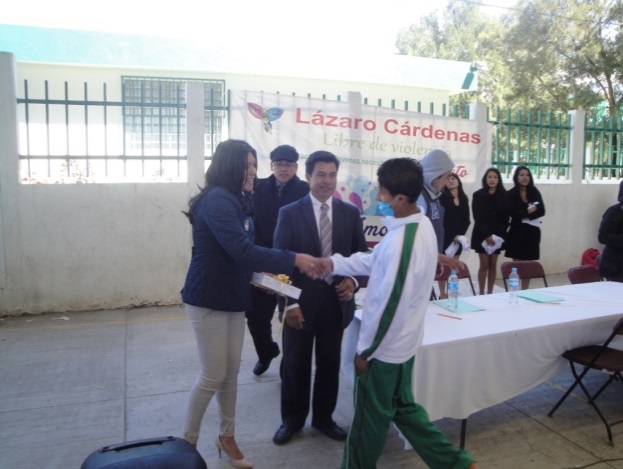 EVENTOS DE 
CONVIVENCIA
MEMORIA FOTOGRÁFICA
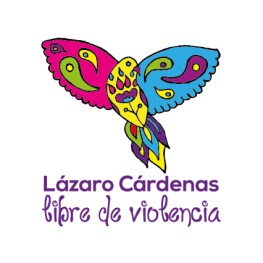 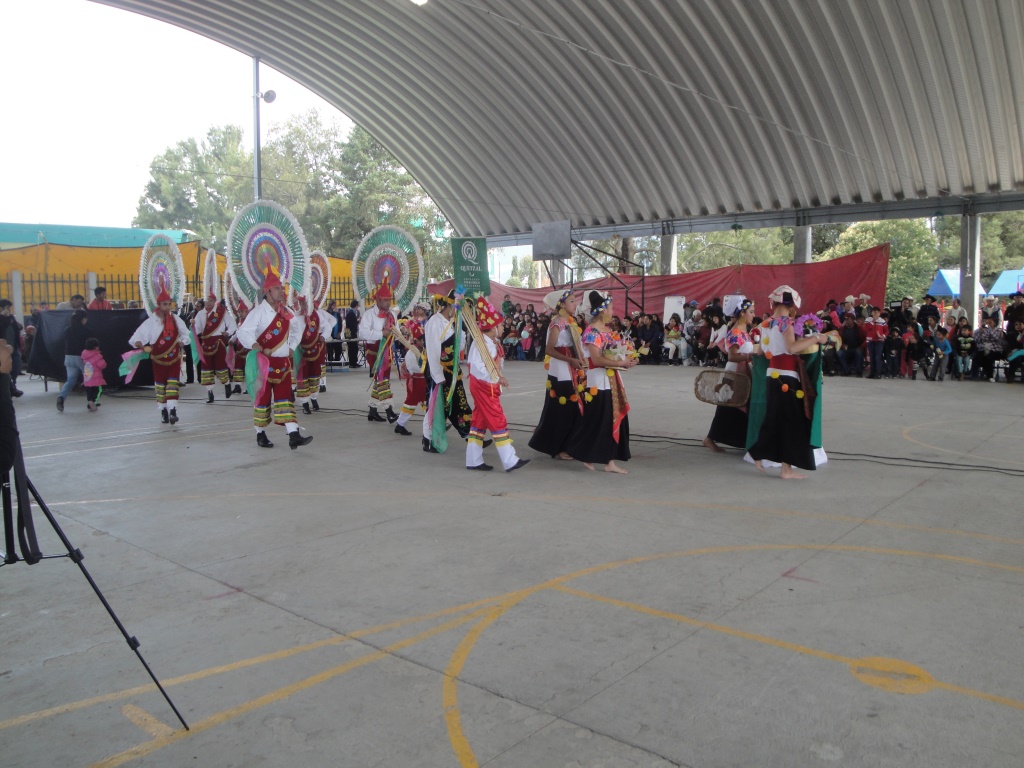 MACRO
CONVIVENCIA
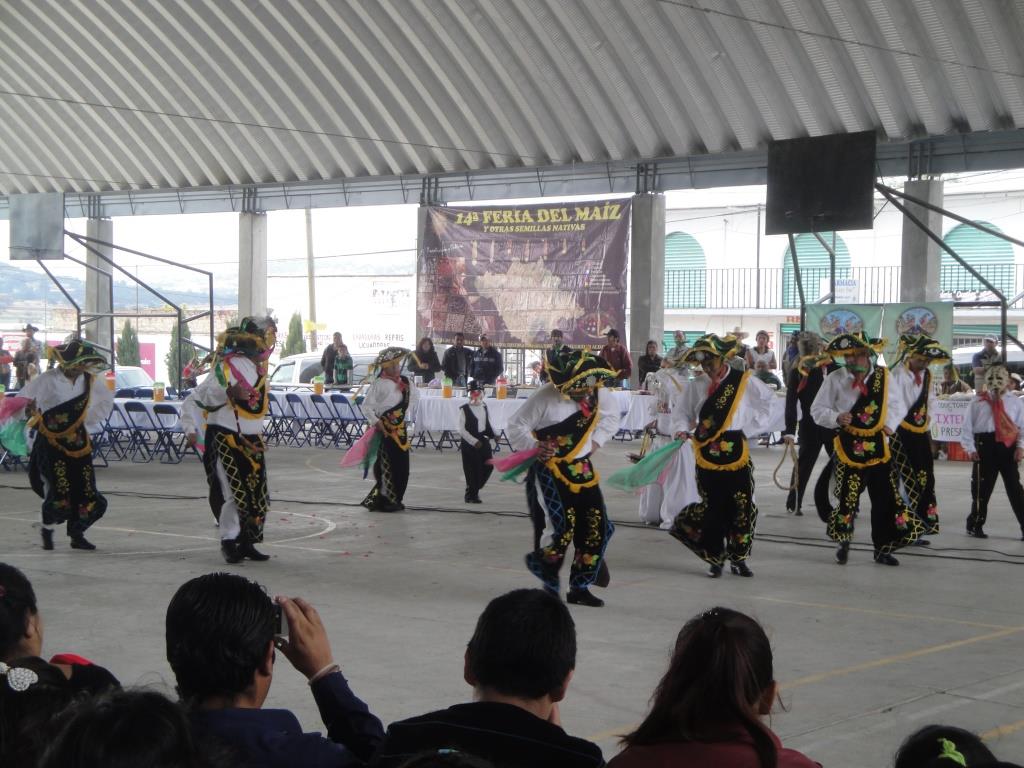 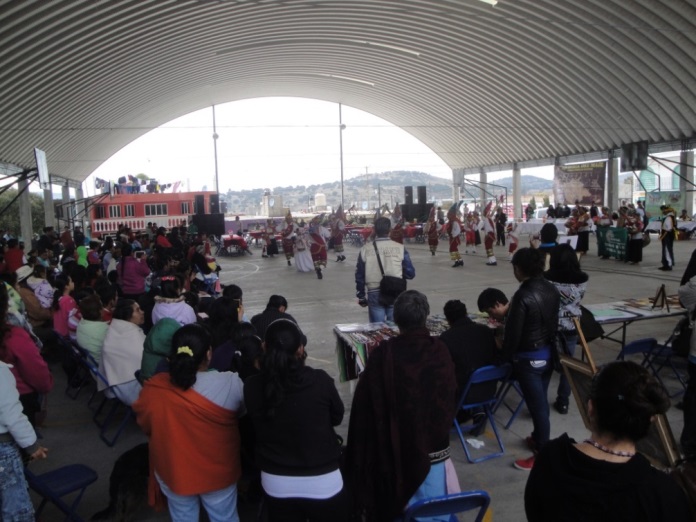 EVENTOS DE 
CONVIVENCIA
RECURSOS EMPLEADOS 
( Humanos, financieros y materiales)
Para la realización de las actividades se requirió de la participación de personal calificado los cuales incluyen:

Presidente municipal 
Autoridades municipales 
Psicólogo
Personal de Cultura
Instructores deportivos,
Asistencia medica

En cuanto a recursos Económicos se utilizó un total de 250,000 pesos tomando en cuanto que el Municipio aporto 125,000 aunado al recurso Federal proveniente del Programa de Comunidades Saludables por la cantidad de 125,000.

Se utilizaron también recursos materiales como playeras, lonas, gorras, lonch, folletos, regalos para alumnos, cofee break, entre otros.
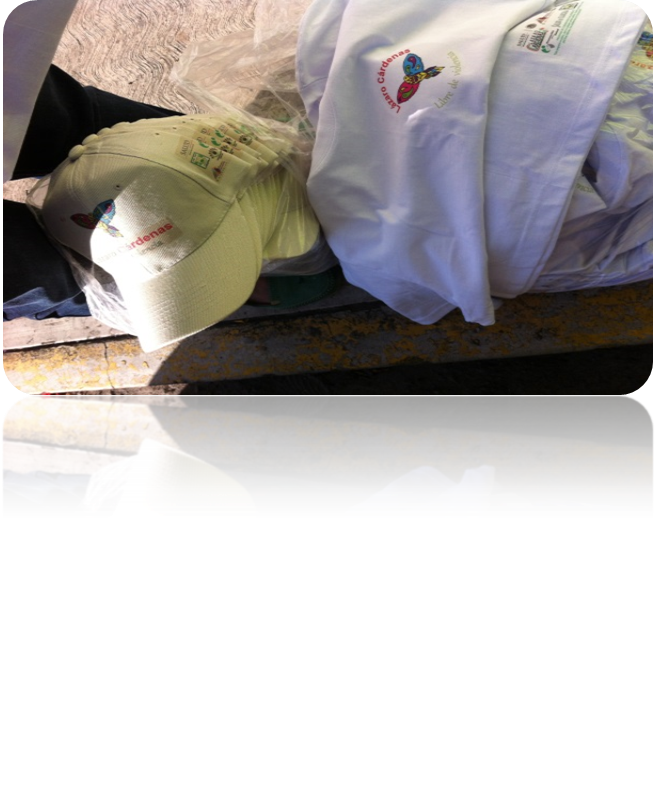 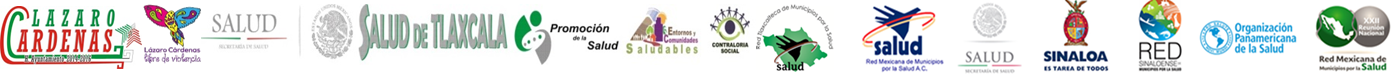 CRITERIOS DE EVALUACIÓN
La evaluación externa se centró, principalmente en los siguientes aspectos: 
1)Datos generales de los encuestados; 
2)Conductas no saludables en las y los 	jóvenes
Prácticas saludables para una sana convivencia; e  
3)Impacto de las actividades realizadas por el municipio
A partir de las actividades realizadas en las escuelas , los alumnos contestan a la siguiente pregunta:  
¿ha mejorado tu forma de relacionarte con tus compañeros y vecinos de la comunidad?
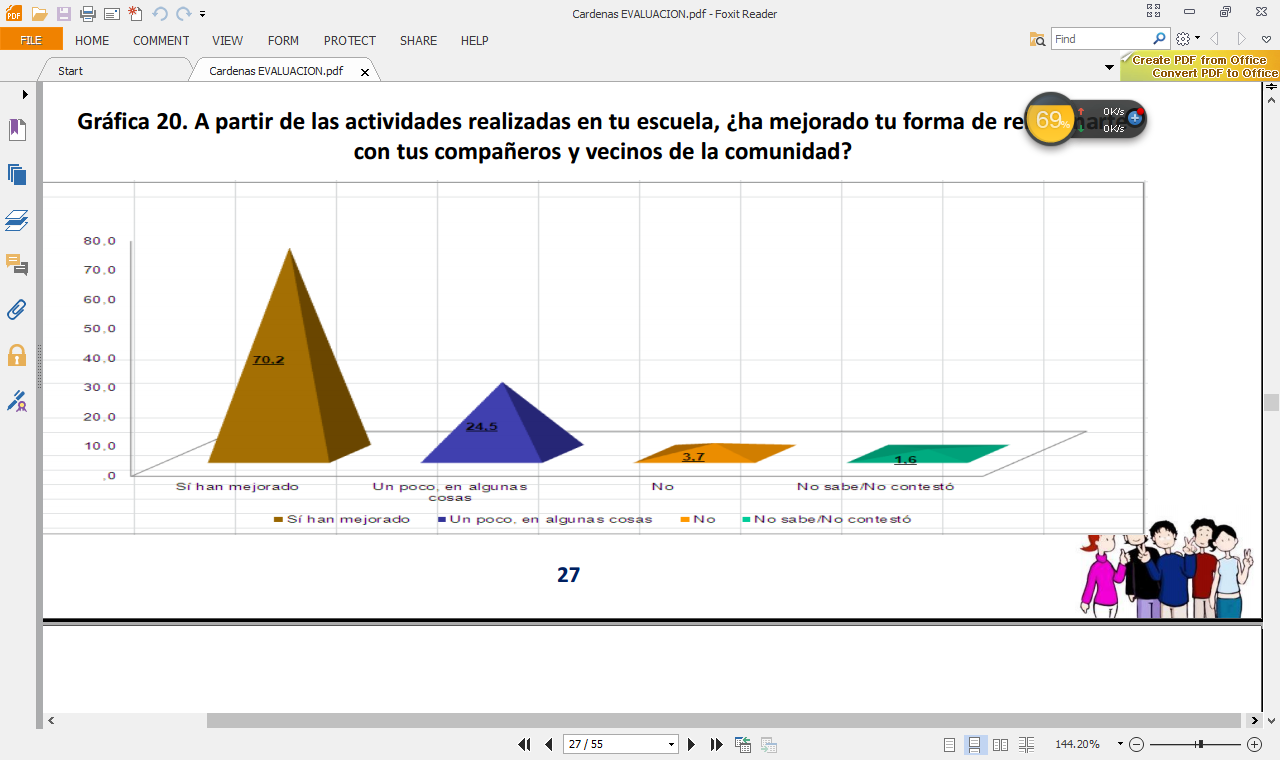 RESULTADOS OBTENIDOS
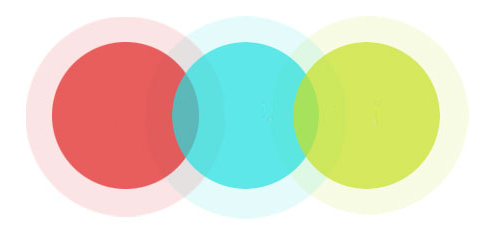 PARTICIPACIÓN
EVENTOS
VALORES
ESCUELA SECUNDARIA
CECYTE
Participación
Entusiasmo
Aprendizaje
Compromiso
Estudiantes
Familias
Integrantes
  del Municipio
LÁZARO CÁRDENAS  
«POR UNA CULTURA LIBRE DE VIOLENCIA»
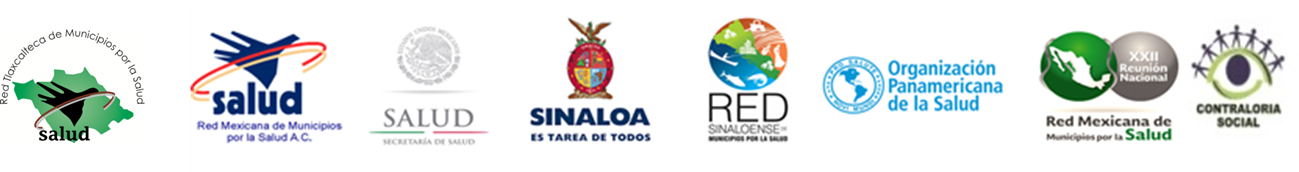 SEGUIMIENTO SUSTENTABLE
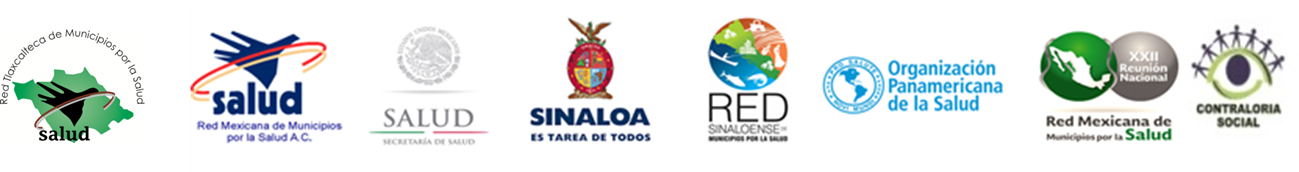 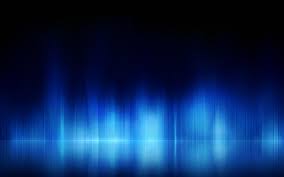 CONCLUSIONES
Es importante recalcar, que las actividades que se realizaron dentro del proyecto “Lázaro Cárdenas: por una cultura libre de violencia”, son reconocidas por los jóvenes y la comunidad en general. La influencia que estas han tenido es positiva, pues además de que los jóvenes desarrollaron diversas habilidades, se han generado cambios en las conductas, además de mejorar las relaciones con sus padres y familia, sus maestros, la comunidad, las autoridades y, por supuesto, entre sus pares.
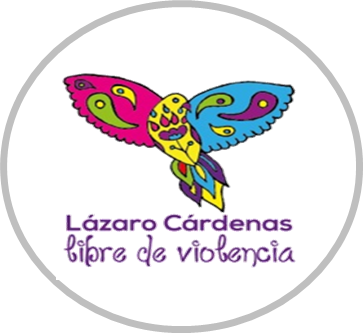 GRACIAS POR SU ATENCIÓN.